XIV Encuentro Práctico de Profesores ELEBarcelona 2005
Mesa Redonda
El reto de las nuevas tecnologías de la información y la comunicación: cómo integrarlas en ELE
Joan Tomàs Pujolà (Universitat de Barcelona)
Mar Cruz Piñol (Universitat de Barcelona)David Atienza (Universidad Nebrija)Isabel Ginés (Net Languages)
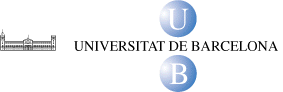 Integrar las TICen la práctica docente presencial
Mar Cruz Piñol
Facultat de Filologia
Universitat de Barcelona
Las TIC en el aula presencial de ELE¿POR QUÉ?
Están ahí
Los alumnos adolescentes y jóvenes las usan a diario
… 
PERO…
QUIZÁ NO CONVIENE
P/ej. Alumnos adultos que acaban la jornada laboral cansados de ordenador
¡Siempre negociar! (caso real)
QUIZÁ NO SE PUEDE
“No puedo aprovechar los recursos que ofrece Internet para la enseñanza del ELE porque…”
Datos del estudio (en curso): AICLU’05 y en el blog de estas mesa redonda
Las TIC en el aula presencial de ELE ¿PARA QUIÉN?
PARA LOS ALUMNOS
En la clase
Como complemento de las clases
Para reflexionar sobre el aprendizaje (portfolio)
…  
PARA LOS PROFESORES
Para innovar en las clases
Para recibir formación
Para reflexionar sobre la enseñanza (porfolio)
… (Las TIC para la autoformación continua)
Las TIC en el aula presencial de ELE ¿PARA QUÉ?
repasar gramática y vocabulario (drill)
Ej. corrección automática
trabajar la compr. auditiva
radio en línea
trabajar la expr. escrita
publicación
(editores web, blogs…)
trabajar la lecto-escritura
CMO
(correo, foros, chats…)
trabajar la comp. intercultural
Webquest
Las TIC en el aula presencial de ELE ¿QUÉ?
Webquest (TI + tareas + edición)
Ej. de corrección automática 
Planes de clase
CMO
… 

Ventajas y “peligros” (o inconvenientes)
La Web comofuente de informaciónWebquest (TI + tareas)
“Peligros”:
Ventajas:
hay muchas Webs y no todas son buenas
la cantidad de información puede desbordar al aprendiz
si no se dan instrucciones muy claras, el aprendiz se puede sentir desorientado (desbordamiento cognitivo)
las Webs pueden desaparecer o cambiar de dirección
fácil acceso
actualización constante
para los intereses de cada estudiante
La Web comobatería de ejercicios para realizar en el ordenador
“Peligros”:
Ventajas:
metodología estructural ( corrección automática gratuita) 
ejs. repetitivos, poco creativos, de respuesta cerrada, en los que es posible acertar por eliminación… 
aprendizaje acumulativo (y no significativo)
gratuitos
de fácil acceso
corrección automática e inmediata
fáciles de diseñar
para repasar y memorizar (drill)
permiten ocupar el tiempo de clase con tareas comunicativas (los ejercicios mecánicos se pueden hacer fuera de clase, ante el ordenador)
Internet como archivo de sugerencias didácticas(planes de clase)
“Peligros”:
Ventajas:
las clases no están diseñadas para nuestro grupo real
improvisar una clase
gratis
clasificadas por niveles, por contenidos, por objetivos…
muy pautadas: se indica cuánto durará la clase, qué materiales hay que llevar, etc.
Internet comoherramienta para la comunicaciónentre personas
“Peligros”:
Ventajas:
menos control
hay que preparar muy bien las interacciones
muestras de lengua “no correcta”
Para la comunicación sincrónica
adaptar los horarios (si se trata de comunicación entre países alejados)
potencia y velocidad de los ordenadores y de las redes
aprendizaje humano, a pesar de ser tecnológico
Comunicación auténtica
la comunicación sincrónica (+vitalidad) se asemeja a la comunicación “cara a cara” (muy útil para estudiantes extrovertidos y “lanzados”) 
la comunicación asincrónica permite leer con calma y reflexionar antes de escribir (muy útil para estudiantes tímidos y/o reflexivos)
Las TIC en el aula presencial de ELE ¿POR DÓNDE EMPEZAR?
“TEORÍA”
P/ej. CMO
 Moodle
refs. Bibl. el blog de esta mesa redonda

actividad en el foro de “La ruta de la lengua”
Recibir consejos
Aprender de experiencias previas
Experimentar…                   Y COMPARTIR
“PRÁCTICA”
Profesores más lanzados: autodidactas tecnológicos
Pero muchos otros…
“No sé aprovechar los recursos que ofrece Internet para la enseñanza del ELE porque…”
Conclusiones, reflexiones, debate…
Las TIC no son la panacea
¿Realmente HAY QUE introducir las TIC en la clase presencial?
¿Realmente compensa el tiempo que se invierte en preparar una clase “diferente”?
¿Realmente se pueden (materialmente) introducir las TIC en la clase presencial?
Negociar con los alumnos (o conocerlos)
Tener conciencia de los “peligros” de las TIC
Tener ganas de innovar y pasarlo bien (docencia lúdica)
Escoger el recurso tecnológico que sirva para los objetivos didácticos reales de la clase
Aprender: de experiencias previas y en cursos específicos para profesores de ELE (o autoaprendizaje)
Aprender idiomas a distancia a través de Internet
Isabel Ginés Surià
Departamento de español de la escuela 
virtual de idiomas
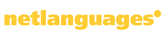 Aprender idiomas a distancia a través de Internet
Peligros y problemas en la enseñanza a distancia
Factores importantes de éxito de una escuela a distancia
Ventajas del aprendizaje a distancia
1. ¿Qué problemas pueden surgir cuando se realiza un curso a distancia?
Material
Tecnología
Estudiantes
Tutores
Material
Ejercicios mecánicos y poco variados
Frases descontextualizadas
Comprobar y no enseñar
No motivar o interesar a los estudiantes
Diferentes respuestas posibles no programadas
Tecnología
Tecnofobia por términos y exigencias técnicas
No aprovechar el potencial del aprendizaje por Internet
Tomar la tecnología como fin, no como medio
La tecnología dificulta el aprendizaje más que lo facilita
Estudiantes
No disponer de tiempo suficiente
Los estudiantes pueden sentirse aislados
Pueden perder la motivación y abandonar el curso
No tener destrezas y estrategias para estudiar solos
Pueden no percibir claramente que están mejorando
Tutores
Ofrecer poco apoyo o escaso
No asesorar sobre el ritmo de aprendizaje ni el procedimiento
No hacer el seguimiento adecuado
Ser demasiado rígidos
No fomentar la interacción
No ser resolutivo a la hora de solucionar problemas
Carecer de formación específica (Institución)
2. Factores importantes para el éxito del aprendizaje de idiomas
Importancia de la interacción
Estudiante - Estudiante
Estudiante - Tutor
Estudiante - Material
Necesidad de oportunidades para usar el lenguaje de manera productiva, no solo receptiva
El material debe enseñar, no solo comprobar 
Transparencia de la tipología de actividades
Ofrecer ayuda técnica eficiente: rápida y clara
Estudiante - Material
El material tiene que ser mucho más que ejercicios del tipo “correcto/incorrecto” 
Evaluación durante y después de los ejercicios
Implicar al estudiante en el proceso cognitivo
Tareas significativas
Variedad 
Reto
Objetivos claros. Si no, pueden sentirse perdidos
3. Ventajas del aprendizaje a distancia a través de Internet
El estudiante puede decidir: 
Lo que aprende
Cuándo y dónde aprenderlo
Cómo organizar su propio aprendizaje
El ritmo de aprendizaje (más eficiente)
Puede explotar la gran cantidad de recursos que le ofrece Internet 
Puede aprovechar el apoyo que obtiene al pertenecer a una comunidad de estudiantes y tutores 
Tiene mayor control del proceso de aprendizaje bajo la protección y guía de una organización educativa, tutores, una comunidad y un cuidado diseño de materiales
Conclusión
Responsabilidades de los creadores de materiales:
Conocimientos metodológicos
Conocimientos del medio
Dedicación de los estudiantes
Características y funciones de los tutores
Funciones de la institución:
Formación
Información
PROFESORES DE ELE Y TICO UNA RELACIÓN DE AMOR ODIO
David Atienza
Aula Abierta para la formación de profesores de español
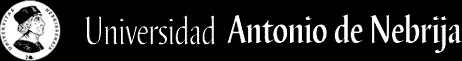 PROFESORES DE ELE Y TIC
O UNA RELACIÓN DE AMOR ODIO
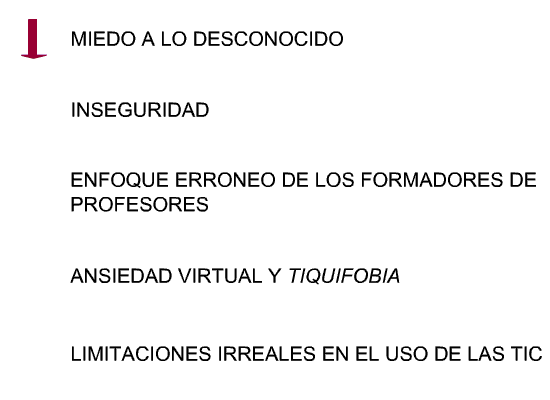 David Atienza de Frutos
LA PREGUNTA DEL MILLÓN
¿QUÉ DEBE SABER UN PROFESOR DE ELE PARA INTEGRAR LAS TIC EN EL AULA?
¿DEBE SER EL PROFESOR DE ELE UN EXPERTO EN INFORMÁTICA?
BRICOLAJE INFORMÁTICO
O DECORA TU AULA EN IKEA
1º FORMACIÓN GENERAL EN LINGÜÍSTICA, DIDÁCTICA DE LENGUAS, PSICOLINGÜÍSTICA, PRAGMÁTICA, ETC., ETC.
2º FORMACIÓN ESPECÍFICA

- AUTONOMÍA TÉCNICA BÁSICA
- DECISIÓN SOBRE CÓMO Y CUÁNDO UTILIZAR LAS TIC
- CAPACIDAD DE PREVISIÓN Y SOLUCIÓN DE PROBLEMAS
UNA PROPUESTA DE PROCEDIMIENTOS DE TRABAJO E INVESTIGACIÓN. FRACASOS Y FRUSTRACIONES
- DESCRIPCIÓN DEL GRUPO META
- ANÁLISIS DE NECESIDADES
- ANÁLISIS Y DESCRIPCIÓN DE LOS RECURSOS DISPONIBLES
- PLANIFICACIÓN Y TOMA DE DECISIONES
- DESARROLLO TÉCNICO
- APLICACIÓN DIDÁCTICA
- ANÁLISIS DE RESULTADOS
- EVALUACIÓN
- DIFUSIÓN
1º Formación2º Información
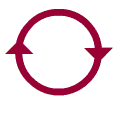 PROGRAMAS QUE CADUCAN Y SISTEMAS INCOMPATIBLES
O LA TERRIBLE DICTADURA DE LOS “SOFTWARES”
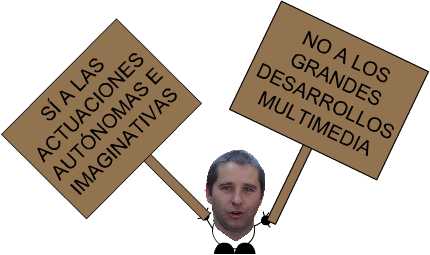 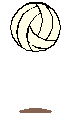 Los alumnos y las TIC: pasar la pelota en el aprendizaje de ELE
Joan-Tomàs Pujolà
Departamento de Didáctica de la Lengua y la Literatura         
  Máster a Distancia en Formación de Profesores de ELE
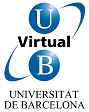 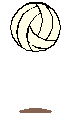 ¿Por qué pasar la pelota?
Porque ayuda a los alumnos a ser más autónomos 
Porque facilita desarrollar un aprendizaje activo: “aprender haciendo”
Porque facilita la individualización del aprendizaje
Porque genera un proceso de enseñanza/ aprendizaje participativo 
Porque permite integrar conocimientos y habilidades, a nivel de las TIC y de aprender (ELE) con las TIC (tecnoalfabetización)
Porque incrementa el nivel de motivación
Porque permite una práctica docente más acorde a metodologías innovadoras
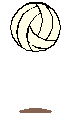 ¿Cómo pasar la pelota?
De manera que los alumnos puedan desarrollar estrategias para tener el control de las reglas de juego:

Activar el input
Dar opciones en la manera de trabajar
Promover la reflexión
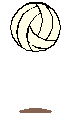 ¿Qué hacer con la pelota?
Las TIC les ayudan a:
Proponer textos para trabajarlos en clase
Buscar información significativa
Realizar tareas auténticas
Trabajar por su cuenta
Producir y publicar textos (orales y escritos)
Colaborar con otros alumnos en proyectos a distancia
Compartir conocimientos con otros aprendientes
Practicar la L2/LE en los “nuevos” medios
Etc.
Pasar la pelota
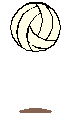 Con las TIC los alumnos pueden asumir + responsabilidad en su aprendizaje (qué estudiar, qué herramientas usar, cuándo, …) 
El “nuevo rol” del alumno:
Activo: tomar decisiones, planificar su aprendizaje y autoevaluarse
Constructivo: recibir retroalimentación que genere reflexión 
Cooperativo: observar, modelar y explotar las contribuciones que hacen otros aprendientes.
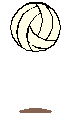 Os hemos pasado la pelota
La bitácora de la mesa redonda ha sido una MANERA de pasar la pelota…

…y ahora al final de la mesa será el momento de decidir si vale la pena continuar jugando, quién quiere jugar, cómo queremos jugar, en dónde, etc.